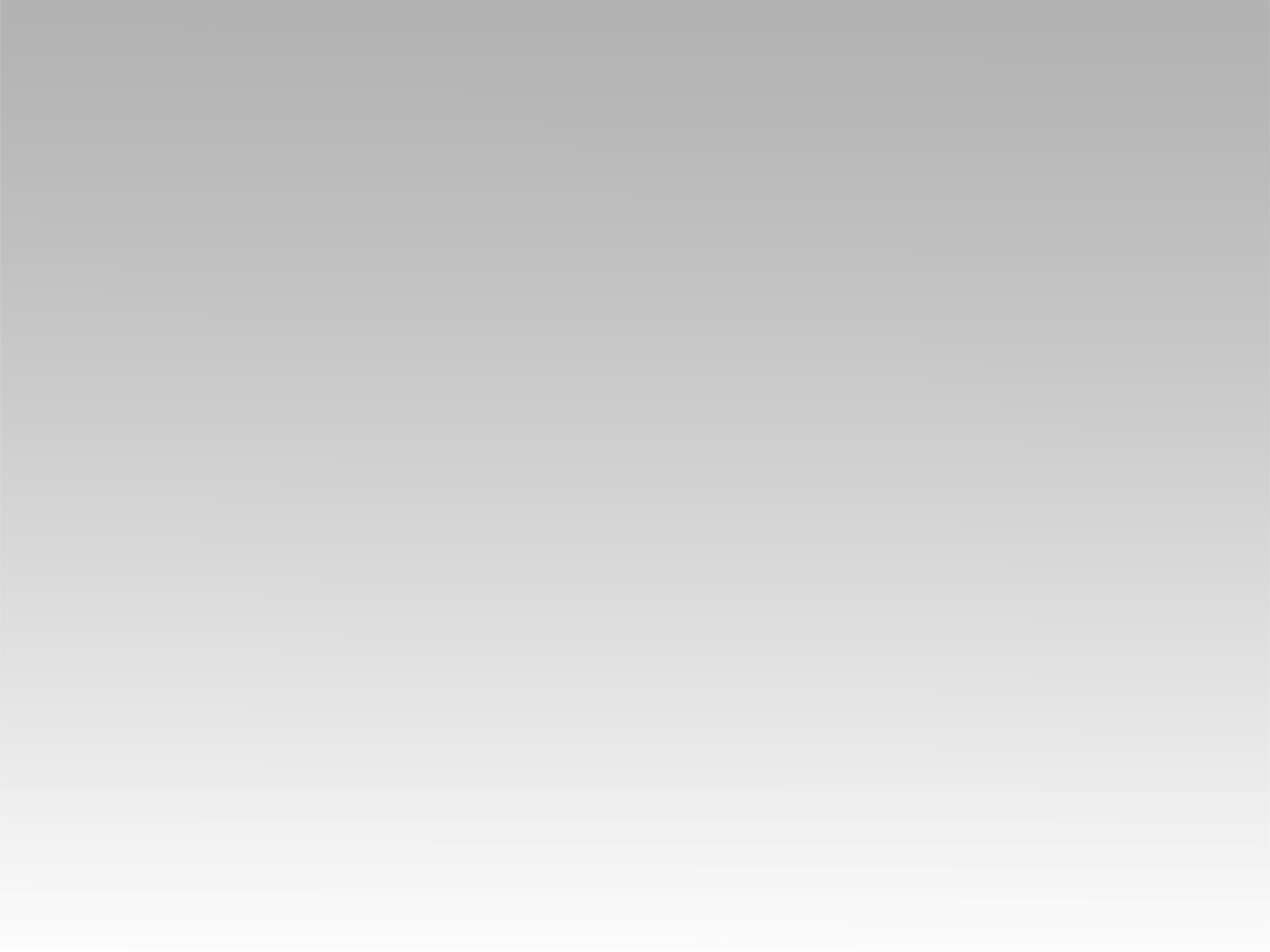 تـرنيــمة
أسكب علينا يا مليكنا
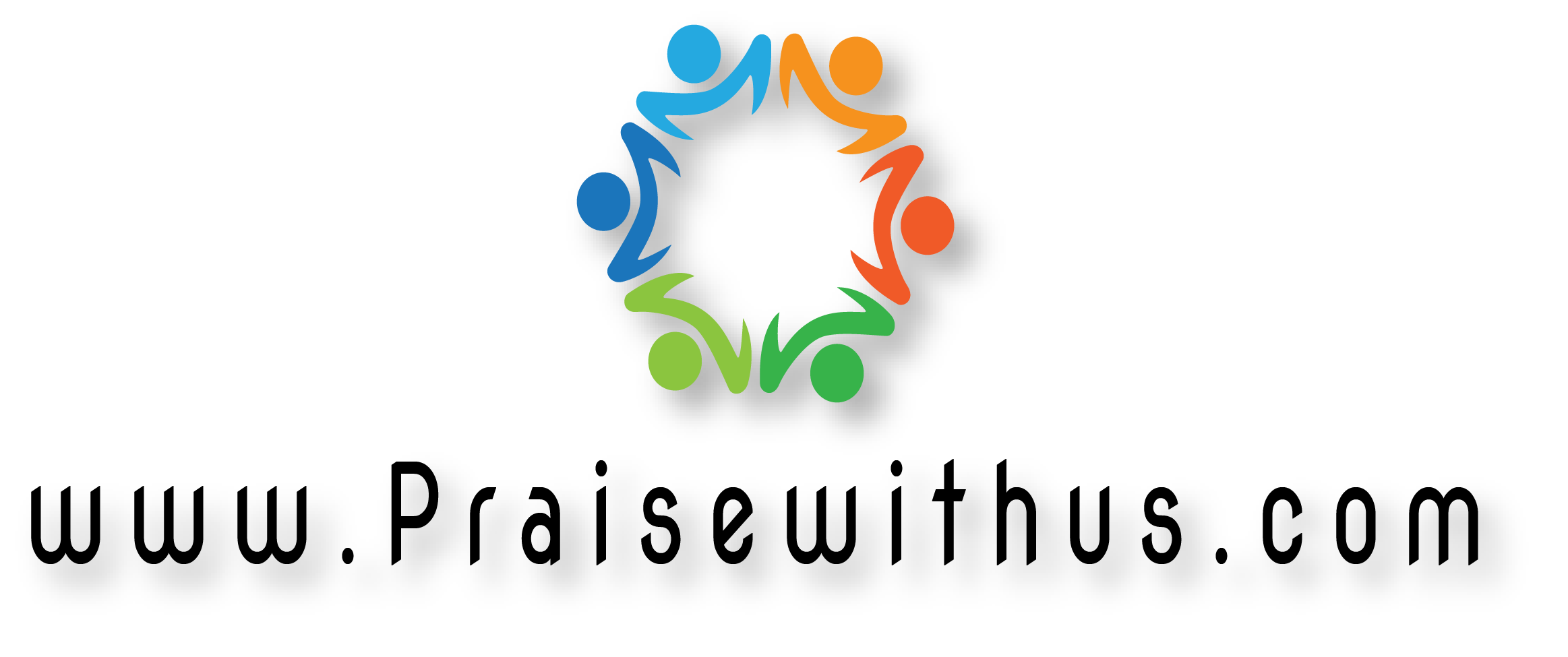 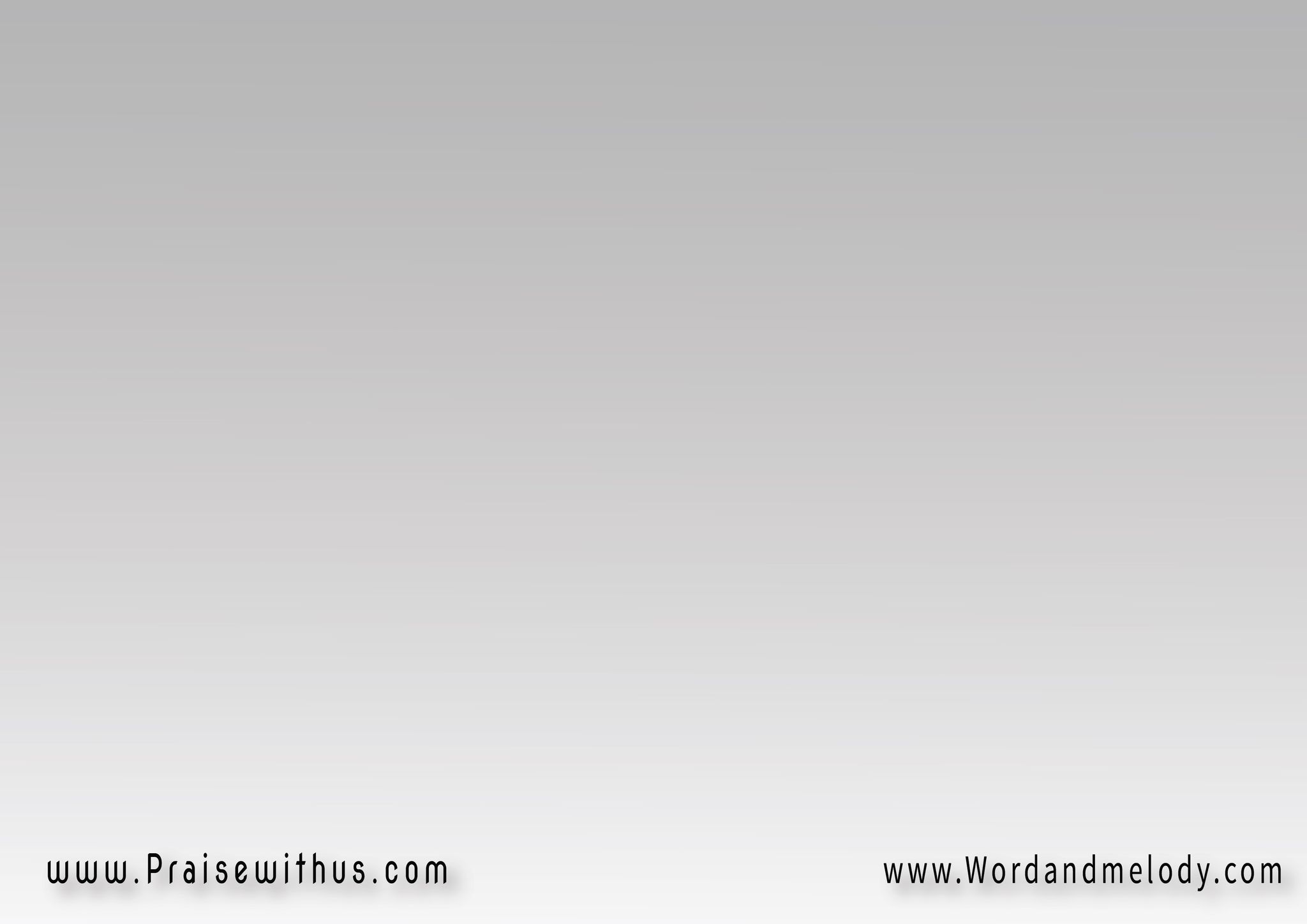 1-
أسكب علينا يا مليكنا 
فرح قلوبنا وباركناإحنا ليك شعبك ليك 
منقوشة في كفك أسامينا
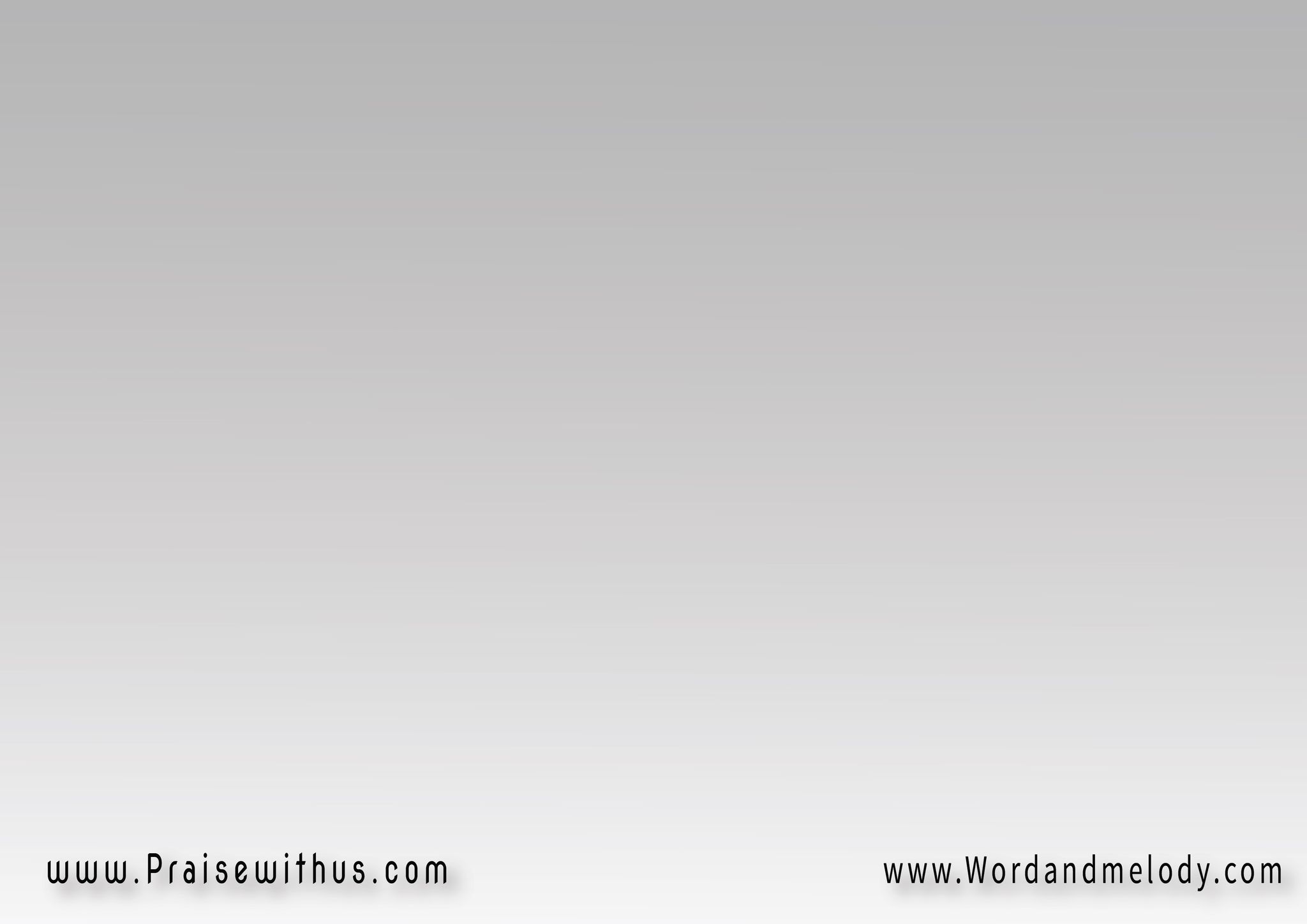 القرار:
بروحك انهض في كنيستك وســــــود فيها بسلطـــــانوالعاثــــر فيهـــــا يتقـــوى 
ويتشـــــــدد بإيمـــــــــان
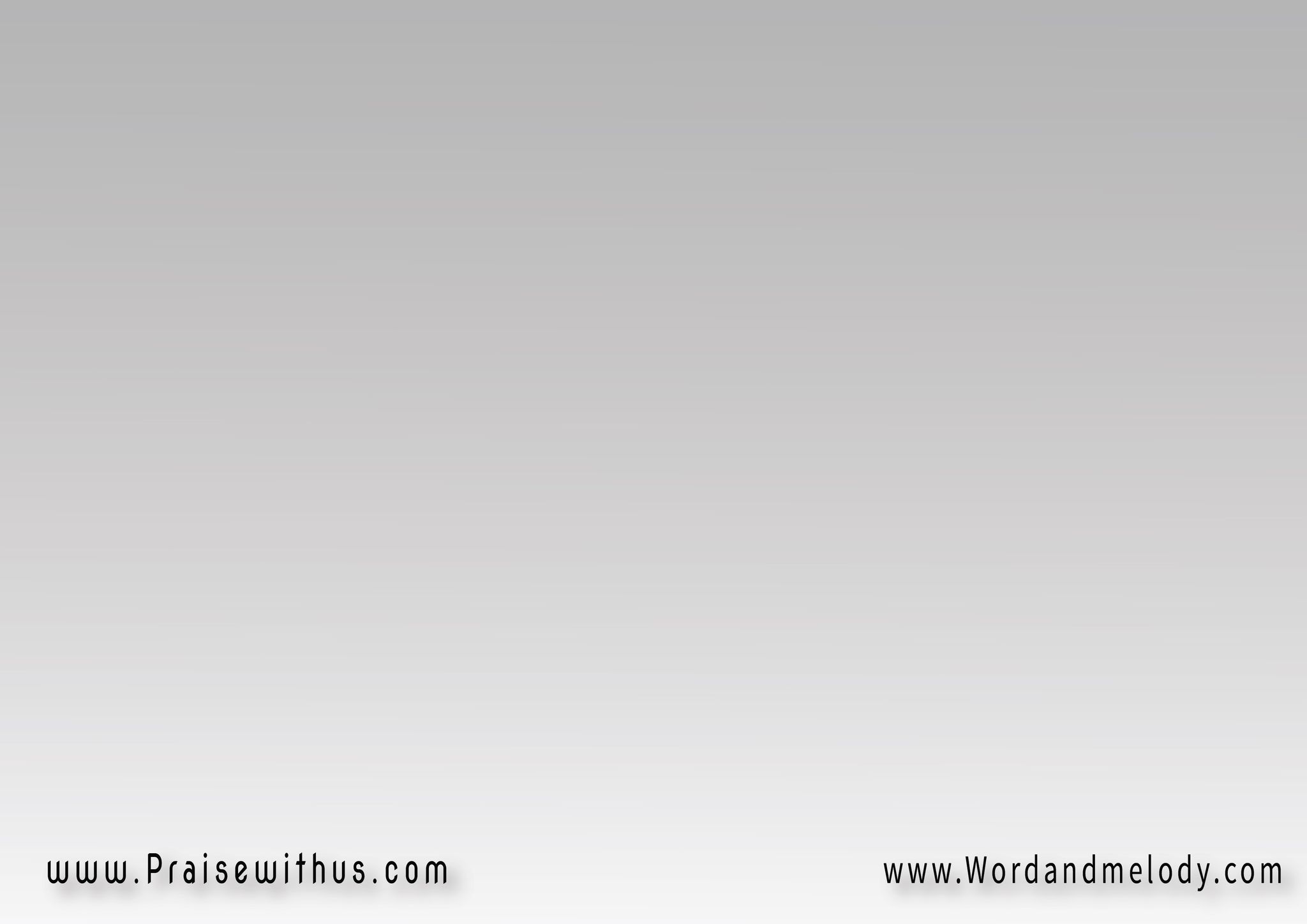 2-
علشان نهتف لك ونغني 
نرفع أصواتنا ونعليمجدًا ليك عزًّا ليك 
ما إنت إلهنا وراعينا
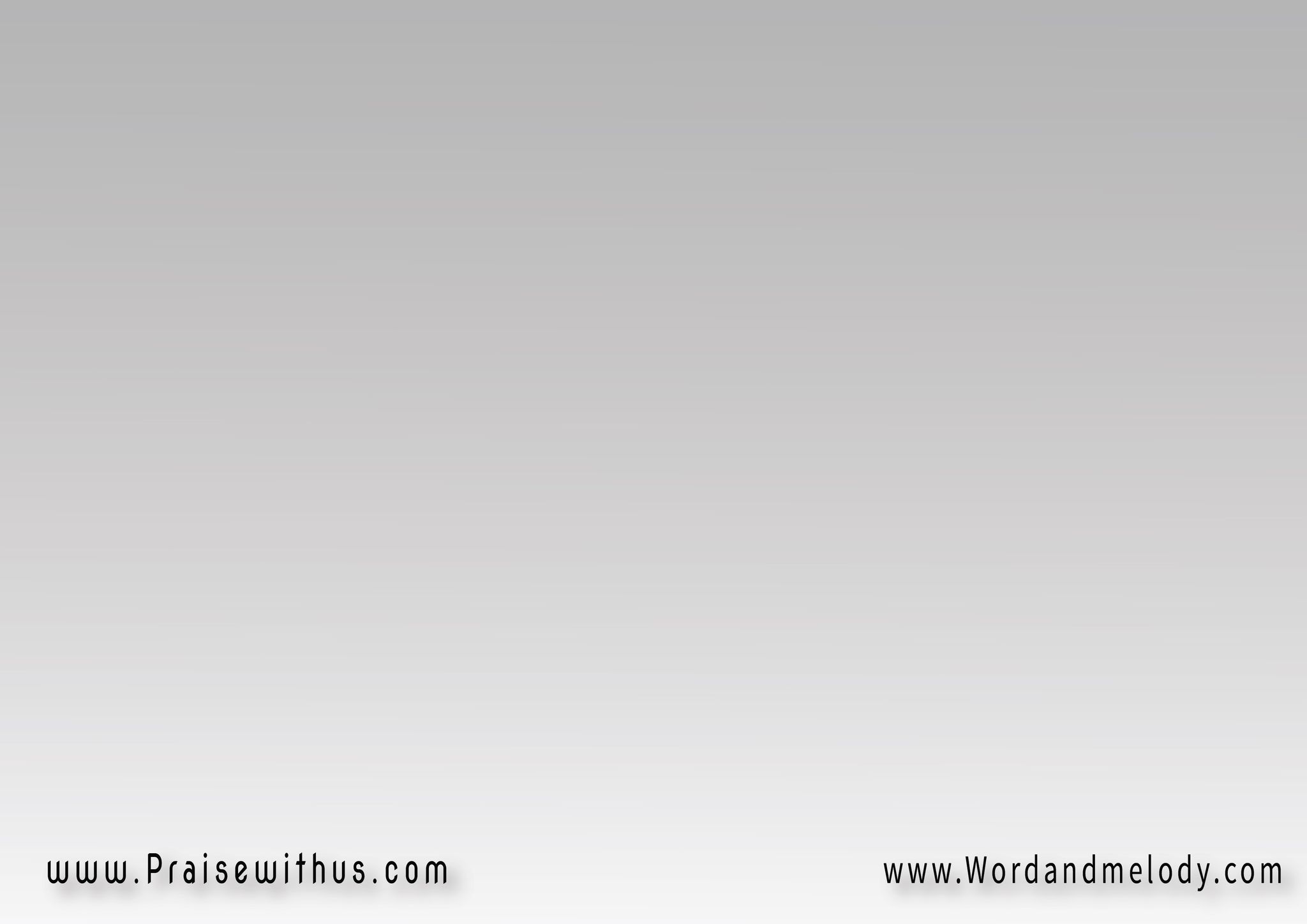 القرار:
بروحك انهض في كنيستك وســــــود فيها بسلطـــــانوالعاثــــر فيهـــــا يتقـــوى 
ويتشـــــــدد بإيمـــــــــان
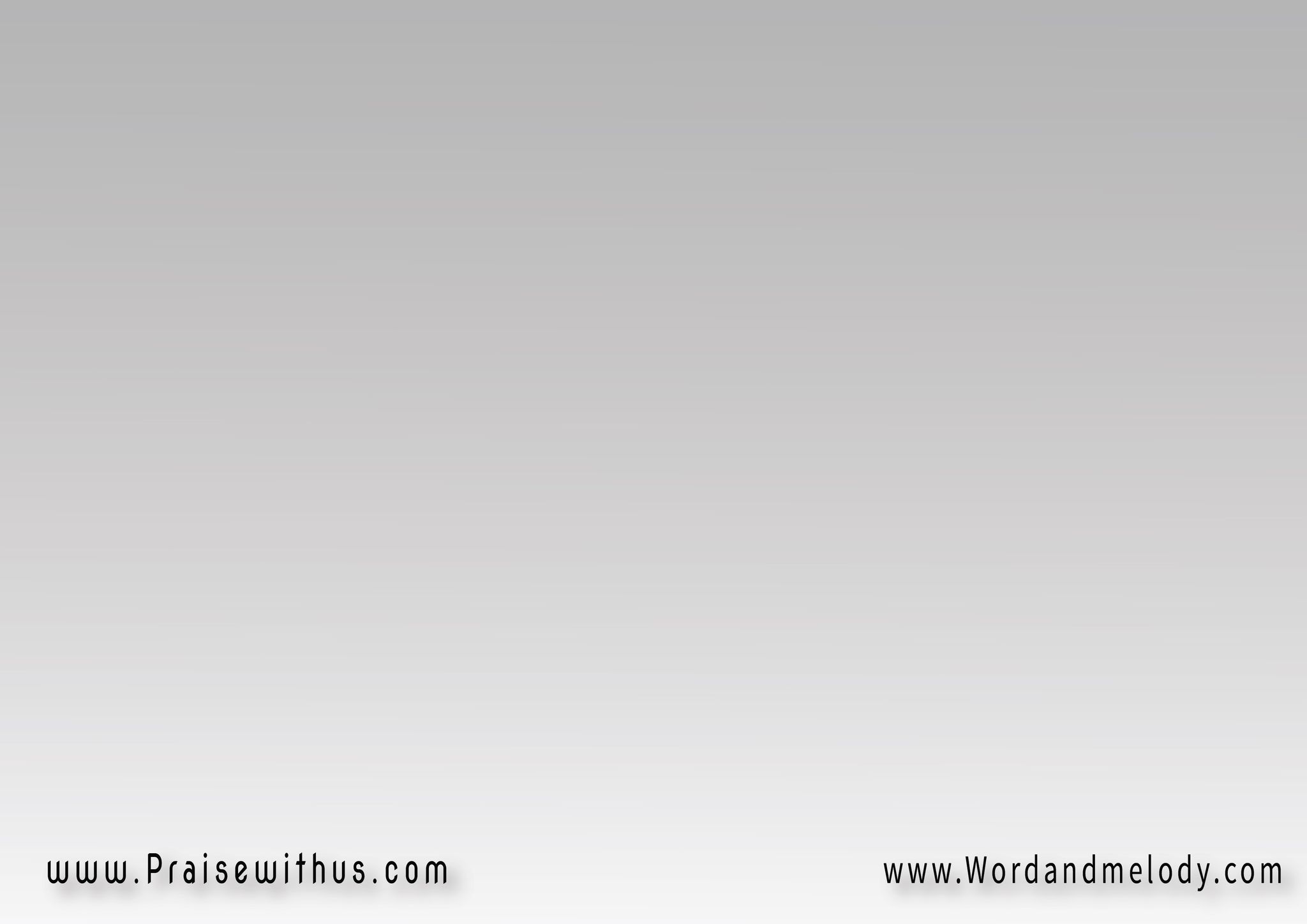 3-
نشهد لك على عملك فينا والنعمة اللي وهبتها لينامفديين محميين 
بقوة دمك يا فادينا
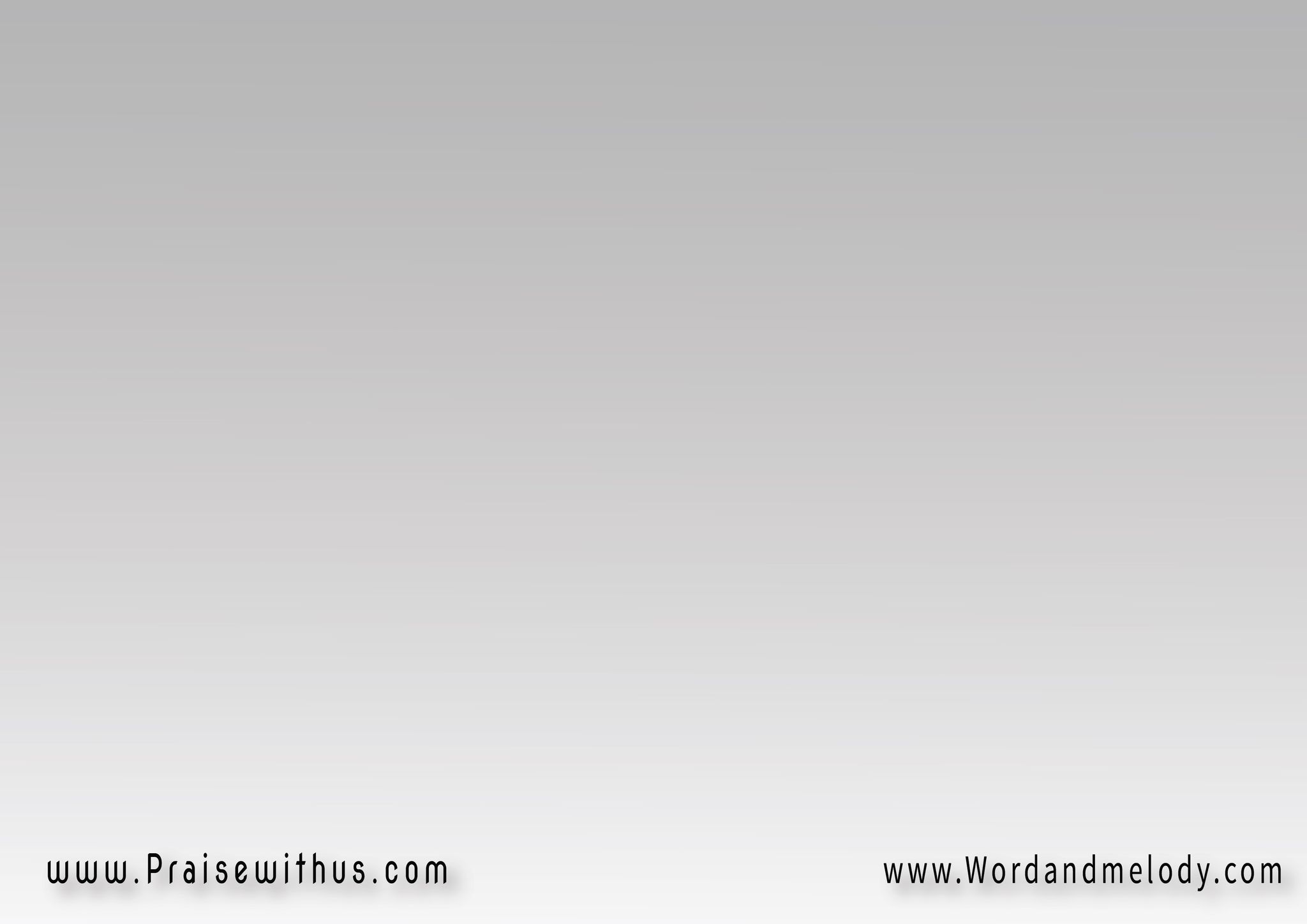 القرار:
بروحك انهض في كنيستك وســــــود فيها بسلطـــــانوالعاثــــر فيهـــــا يتقـــوى 
ويتشـــــــدد بإيمـــــــــان
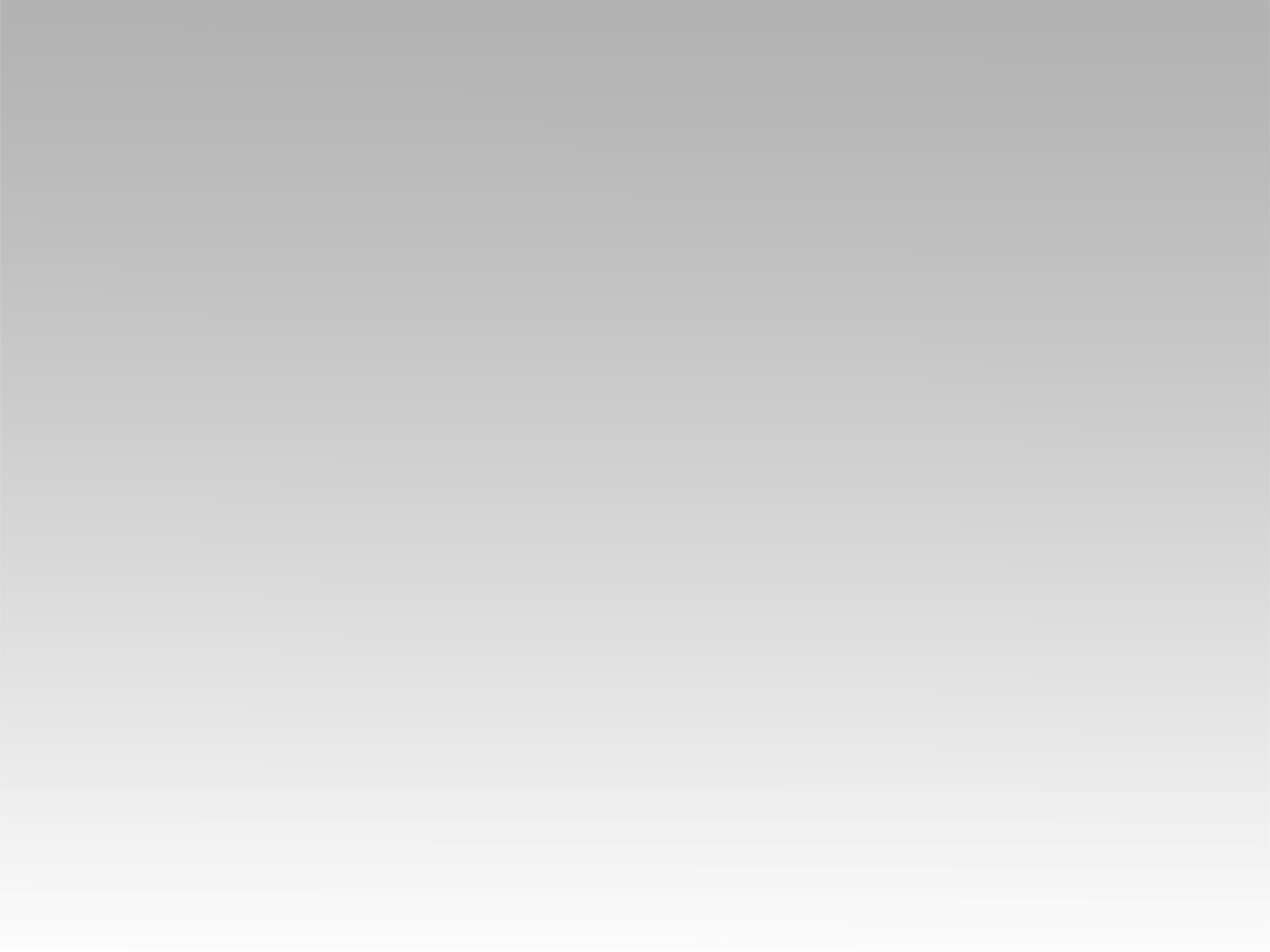 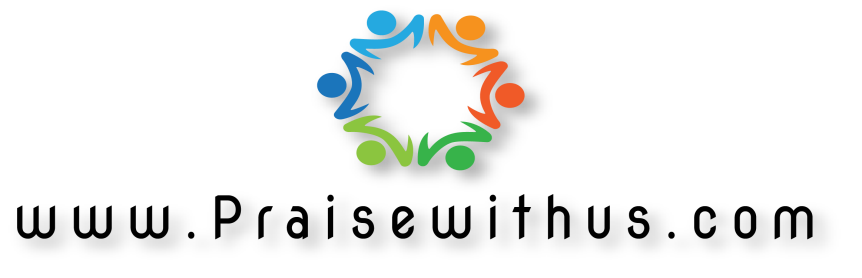